INNO – EKO – TECH

Innowacyjne centrum dydaktyczno – badawcze alternatywnych źródeł energii, budownictwa energooszczędnego i ochrony środowiska Politechniki Białostockiej.
INNO – EKO – TECH  – projekt realizowany przez Politechnikę Białostocką, współfinansowany przez Unię Europejską  ze środków Europejskiego Funduszu Rozwoju Regionalnego w ramach Programu Infrastruktura i Środowisko. 

Zakończenie projektu przewidziane jest do końca 2014 roku.
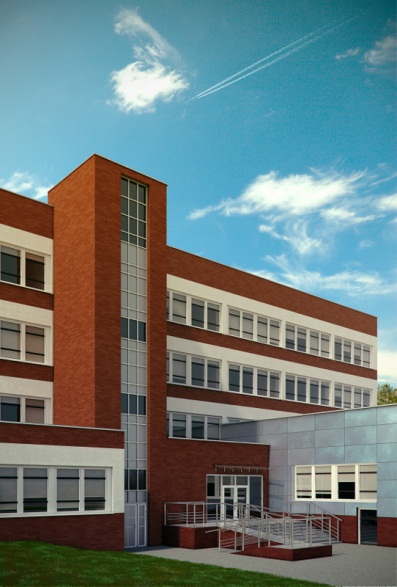 INNO-EKO-TECH
[Speaker Notes: na terenie kampusu Politechniki Białostockiej, otoczonego ulicami Wiejską, Zwierzyniecką i Świerkową.]
FINANSOWANIE PROJEKTU
Całkowity koszt realizacji projektu wyniesie 90 973 651,91 zł z czego 89 808 522,53 zł stanowić będzie wartość dofinansowania z Programu Operacyjnego Infrastruktura i Środowisko.
GŁÓWNE CELE PROJEKTU
Budowa i wyposażenie nowoczesnego Centrum dydaktyczno – badawczego alternatywnych źródeł energii, budownictwa energooszczędnego i ochrony środowiska przy Wydziale Budownictwa i Inżynierii Środowiska Politechniki Białostockiej.

Podniesienie jakości kształcenia poprzez wykorzystanie w procesie dydaktycznym nowoczesnych rozwiązań ICT.
Nowoczesna infrastruktura ICT (Information and Communications Technology) umożliwi studentom nabycie praktycznych umiejętności wykonywania badań, które znajdą swoje zastosowanie w praktyce inżynierskiej.
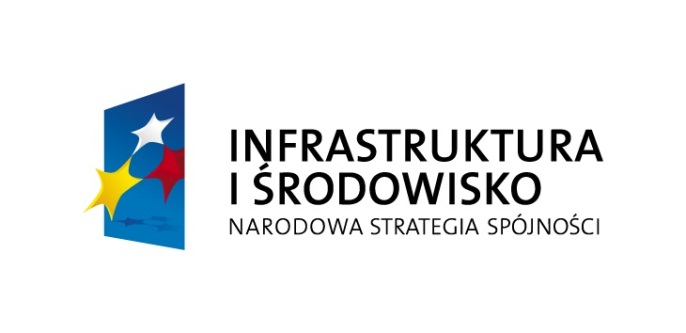 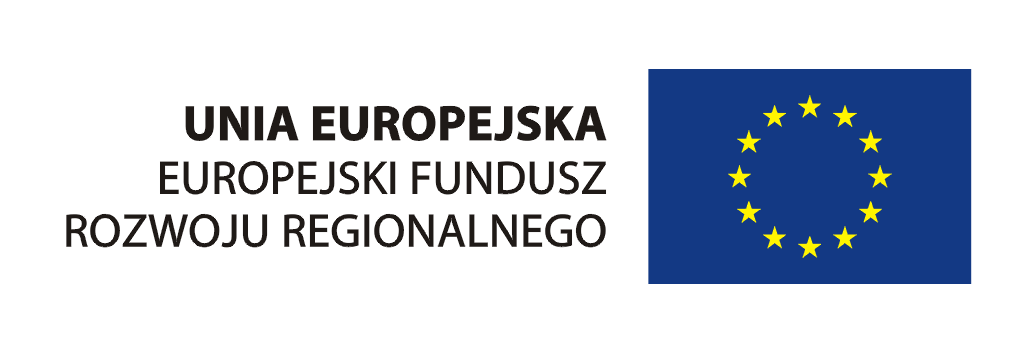 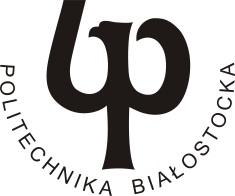 Utworzonych zostanie 36 nowoczesnych laboratoriów i pracowni dydaktycznych.

673 stanowiska badawcze wyposażone zostaną w sprzęt i najnowocześniejszą aparaturę badawczo – pomiarową, rejestrującą, informatyczną oraz prezentacyjną.
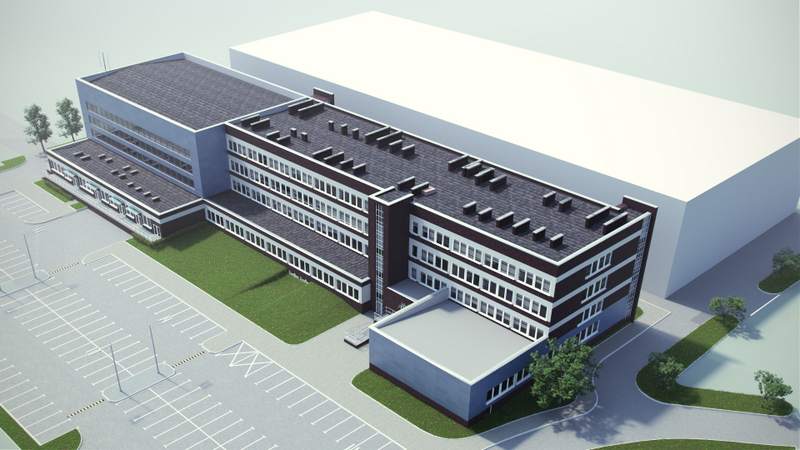 Uruchomione zostaną nowe kierunki: biotechnologia oraz makrokierunek: ekoenergetyka.

Zwiększy się liczba studentów zainteresowanych nauką na kierunkach oferowanych przez Politechnikę Białostocką.
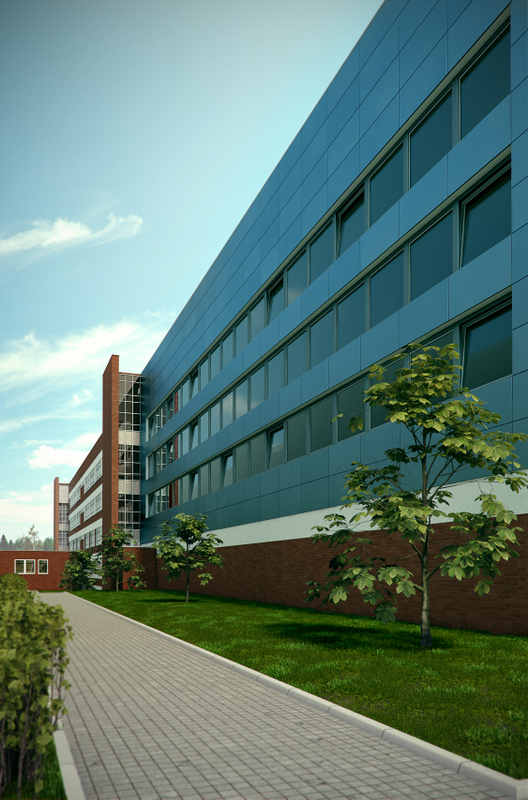 [Speaker Notes: budownictwo, inżynieria środowiska, ochrona środowiska, elektronika i telekomunikacja, elektrotechnika, automatyka i robotyka, inżynieria biomedyczna, mechanika i budowa maszyn.]
Centrum umożliwi działalność dydaktyczną oraz prowadzenie badań naukowych z zakresu rozwiązań i technologii innowacyjnych ze szczególnym uwzględnieniem minimalizacji kosztów technologii wytwarzania energii.
INFORMACJE O PROJEKCIE
Biuro Obsługi Projektu „INNO-EKO-TECH”
ul. Wiejska 45A15-351 Białystokpok. 5B (budynek Rektoratu)

www.innoekotech.pb.edu.pl

tel. 85 746 7025
e-mail: k.talipski@pb.edu.pl